Tools for Automated Data-Persistence and Quality Control
Terry Lynch, KxCon2016
May 20th 2016
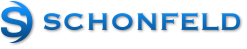 [Speaker Notes: My name is Terry, I work for Schonfeld I'm going to talk a bit about some tools we've been building to make life easier for us (the in-house kdb development team) and also to make life easier for our kdb users (traders/quants/PMs) etc. This will not be a code-heavy talk, just some sprinklings of code here and there to illustrate a point

This presentation (and these tools) naturally follow on from my colleague Seetarams discussion so I want to thank him for setting the stage and saving me a lot of preamble!

So we are still in the environment established by Seetaram where we have many different datasets in separate HDBs and our users can pick-and-choose like an a-la-carte menu to create “virtual” HDBs (using symbolic links). 

Note that all of these datasets and different HDBs discussed are all “public” datasets, derived from various vendors and loaded and maintained by schonfelds in-house kdb team. So now what about private datasets, unique to the users and derived by the users? These is where additional tools come into play and what I will discuss today.

As the titles ays, these tools allow for automated data persistence and quality control]
The Schonfeld Environment
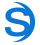 A recently SEC-registered investment adviser (and once privately-held) trading and investment firm operating since 1988 under Steven Schonfeld
Invests its capital with portfolio managers engaging in a variety of strategies including quant stat-arb, fundamental equity/relative value and tactical
Adopted kdb+ in 2008 as part of a technological overhaul of ageing systems
40+ trading groups, many using kdb either in a direct or “hosted” capacity
50+ different datasets across all asset classes, all vendors, with deep history
Multiple high-throughput tickerplants covering level1, level2 and newswires
Almost 1 petabyte of data in kdb format and growing continuously
Emphasis on using kdb as a driver of a shared research environment
[Speaker Notes: Just to give some background detail on the schonfeld group
POINT 1, POINT 2
In the “direct” scenario we have some sophisticated kdb users who will have their own dedicated servers over which they have full autonomy and they will run their own dedicated kdb instances etc

In the “hosted” scenario, schonfeld will provide the server and will maintain dedicated kdb instances on behalf of the users.

We have tons of data across the board
POINT 3
We have a robust tickerplant infrastructure though I won’t be covering that here
POINT 4
As I said, lots of data across dev/qa/prod environments (including backups for redundancy purposes) 
POINT 5
As mentioned by Seetaram, we try to provide a centrallised data-warehouse and research/analytic environment to bring kdbs capabilities to our users
POINT 6]
Database structure and management
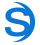 UserA’s “virtual” db
HDB1
UserB’s “virtual” db
HDB2
HDB3
HDB4
HDB5
[Speaker Notes: Just to visualize the current environment, we’ll have something like this.

We have multiple HDBs each containing a different dataset and (in some cases) each having their own dedicated sym file.

Each user then has their customized “virtual” database formed using symbolic links (though to the users this is transparent).

Each users vdb looks like any kdb HDB – containing date directories, splayed tables, flat tables and potentially multiple sym files

As mentioned before, users can mix and match whichever datasets they want.]
The next challenge….
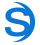 Given this environment, and given that each user has unique data requirements, proprietary code and closely-held trade strategies, three challenges arise…..
How can a user persist their own (derived) data to this “virtual” db and do so in a manner which is optimal, safe, private and instantaneously visible in their vdb
How can a user automate/schedule such derived datasets without oversight
How can a user perform quality control tests to maintain integrity of this private data
This results in the need for APIs/tools which can achieve the above by:
Giving the user a certain amount of control but not too much control
Performing various checks/optimisations under the covers transparently to the user
Alerting the users of any data discrepancies based on custom pre-defined criteria
[Speaker Notes: Now what about off-menu items! Private data specific to that user?

We see three challenges:
POINT 1
Essentially it amounts to: how can a user do more than just consume public datasets.

Well obviously this can be done and must naturally must be done in such a way that:
POINT 2
In some ways we’re trying to wrestle some control and responsibility away from an in-house development team of kdb experts to instead give it to the user (who can have varying degrees of knowledge of kdb)]
The Persistence API
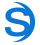 UserA’s “virtual” db
HDB1
UserB’s “virtual” db
HDB2
Private HDB
HDB3
HDB4
HDB5
[Speaker Notes: So now if we go back to the environment diagram

And lets just concentrate on a single user

We needed to design a system whereby there can be a fully private and access-controlled HDB dedicated for this user

And that tables added to this private HDB can in turn be added to the virtual DB using symbolic links

So that the users virtual DB becomes a combination of public and private data.

And we want this to be done under the covers in an automated manner (i.e. we don’t want to have to create all of the symbolic links manually)

And of course we have to protect the public data from being altered or overwritten and protect the sym file(s)

And this is where a persistence API comes in]
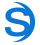 The Persistence API: playing with fire!
This suite of functions (effectively giving non-expert users the ability to manipulate data in a production environment) provides commands such as:
.persistence.save[`tab`name`method`set`attr`attrCol`slice!(myTab;`compPart;`partitioned;1b;`parted;`ticker;.z.D)]
and
.persistence.remove[`compflat;0Nd]
It will then ultimately write the data to disk in the private location and simultaneously create the necessary symbolic links in the “virtual” db (or, respectively, remove the physical data and symbolic links)
The data is written to a private sym file to protect the public sym file(s)
As well as sym file protection, the API performs other necessary checks…..
[Speaker Notes: The persistence API attempts to make it safe for a user to persist data in what is a production environment.

The API is a suite of functions of which  there are two main ones – one for adding data and one for removing data. 
POINT 1
The “save” function takes a dictionary input where the user specifies certain rules for how the data is to be persisted.

The idea is that they have a script which does some magic to create a table, and then they use a command like this to save it.

So they specify the table containing the data………..
POINT 2
The function then does a lot of work under the covers to persist and generate symbolic links if necessary
POINT 3
Now, given that we are potentially playing with fire here (giving this control and freedom to non-expert users) we must built a lot of checks into the API…..]
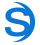 The Persistence API: hand-holding
inputs.mandatory:`tab`name`method;
types.mandatory:98 -11 -11h;
inputs.optional:`slice`set`attr`attrCol`force;
types.optional:-14 -1 -11 -11 -1h;
defaults:inputs.optional!(0Nd;1b;`;`;0b);
limit.flat:10000000;
limit.splayed:100000000;

checkInputs:{
    $[99h=type x;x:defaults,x;'"input must be a dictionary"];
    if[any not key[x] in raze inputs;'"unknown input"];
    if[count inputs.mandatory except key x;'"missing input(s)"];
    if[count where not raze[types]=type each raze[inputs]#x;'"types"];
    if[0=count x`tab;'"table is empty"];
    if[limit[x`method]<count x`tab;'"exceeds recommended amount"];
    if[not x[`method] in `partitioned`splay`flat;'"invalid method"];
    if[not x[`attr] in `parted`sorted`grouped`unique;'"invalid attr"];
    if[not x[`attrCol] in cols x`tab;'"unknown column"];
    if[1=sum null x`attr`attrCol;'"invalid attr/attrCol"];
    x};
[Speaker Notes: So this is to give an idea of the kind of careful checks must be performed on each request. This is not all of it, just a subset to get the idea across.

If you remember, our function input is a dictionary and having the dictionary input allows us a bit more flexibility in terms of controlling and vetting that input. 

For example, we can specify certain inputs as being mandatory – we need to be passed an in-memory table to be saved, we need to know the name to save it as and we need to know whether it is to be date-partitioned, splayed or flat. 

We can also then specify optional inputs which may or may not be in the input dictionary. What date slice to put the data in, whether to upsert on disk or set, what attributes to use etc. We can provide defaults for these optional inputs because we may not get them. 

We can similarly specify hardcoded limits for flats and splays.

We proceed to vet the inputs 
If the dictionary passes all of these checks then it proceeds to write to disk]
The automated scheduler
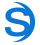 The next logical requirement would be the ability to use the Persistence API in an automated/timed/non-manual fashion, for example for daily population of private data
This involves spawning slave kdb processes to run users’ private tasks 
Again this leads to questions/concerns with regards to giving a user a certain degree of freedom without full control.
There has to be restrictions on how many slaves can spawn on the server etc
This functionality is achieved through a dedicated admin kdb process (the scheduler process) which is capable of registering each users customized job schedules and spawning slaves accordingly to load a users script in conjunction with the Persistence API
[Speaker Notes: Next we come to the second of three tools and this arises from the next logical step….
POINT 1
So a user can use the persistence API in a manual fashion – they load the API and then use the “save” function on demand. But what about automation?
POINT 2, BUT
Very often the “hosted” users don’t have access to the server and so they can’t for example just set a cron job to run a script overnight. 

So we need a tool to give them this capability. 
POINT 3, 4
So our solution is to have a master kdb process (controlled by the kdb dev team) running 24/7 which loads schedules for each user and is capable of spawing slave kdb processes to run scripts and utilize the persistence API.

This means much less manual and on-demand requests, simplifying the user experience]
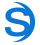 The automated scheduler - mechanics
The mechanism is one of simplicity: the private user has a dedicated “filedrop” directory where they maintain a config of cron-style schedules and where they simply drop their scripts to be run. For example:
makeTable3.q|0 0 17 ? * THU| run at 17:00 every thursday
makeTable4.q|0 15 12 ? * *| run at 12:15 every day
The cron format is read by a kdb function to generate future timestamps
The timer in the scheduler process checks if any jobs need running
It is assumed that the custom scripts contain Persistence API commands 
Once-off runs are also possible by dropping scripts without specifying a cron 
Users can verify results either by email alerts or via a websocket interface to a history table
[Speaker Notes: The workings of the scheduler (from a users point of view) is simple and straight-forward. 
POINT 1
The user has a dedicated “filedrop” directory (NFS mount) where they maintain a text-based config file of script names and cron-style schedules. 
POINT 2
This file is constantly polled by the master scheduler which reads in the cron command as a string, and using the beauty of kdb it parses the cron command into a list of future timestamps. 
POINT 3
The master scheduler checks these timestamps on a timer to see if anything needs to be run
POINT 4
The user then simply drops their q script (which is assumed to have well-formed persistence API requests) into their filedrop directory and the scheduler does the rest
POINT 5,6
We built a websocket-based gui for displaying results. This will show success/fail, start time, end time, duration, and a clickable button to display the stdout log]
The automated scheduler – flow of events
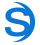 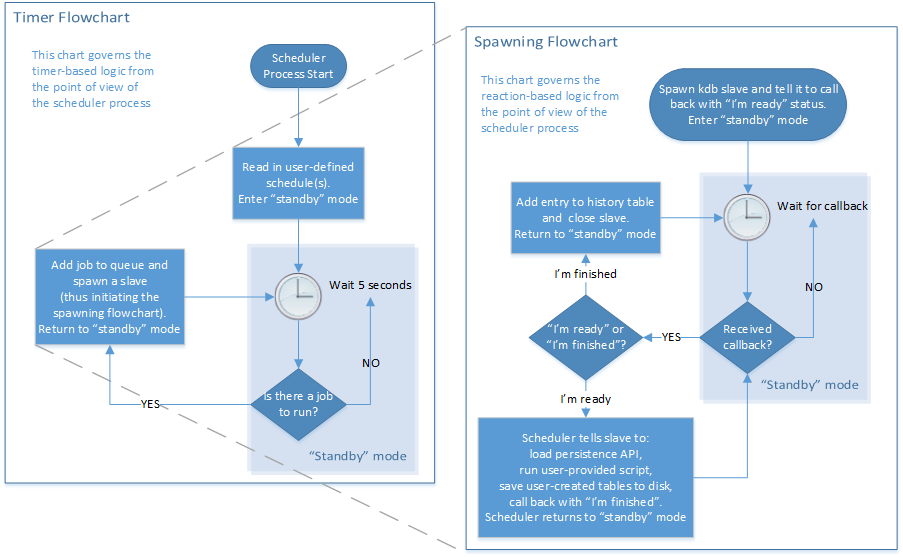 [Speaker Notes: Now although its not really necessary to show the working of the scheduler (its pretty obvious what it does) – nevertheless I had gone through the effort of making a nice diagram so I might as well show it!

The scheduler for the most part is idle – in a standby or waiting mode.

As with any kdb process, there are effectively two ways to control a flow of events – a timer-based control (.z.ts) and a messaging-based (or reactionary) control (.z.pg/.z.ps). The scheduler is no different and utilizes them both to achieve its goal

Discuss timer-based side:
Note that the scheduler is never “busy” or “waiting” – very lightweight, as it should

Explain the spawning side:
Note that a “slave” has to “replicate” a users environment – it has to load their custom vdb and initialize in the same way the user does. This ensures that the slave can run the users custom script as it was intended to be run.

And the scheduler manages all of this for multiple users simultaneously]
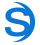 Quality Control Framework
Now that potentially non-sophisticated users can persist and automate/schedule data to their private virtual database, there arises a need to perform some tests to ensure the integrity of such data
For example, a users script may have incorrectly populated a column full of nulls, or could have introduced duplicate data unintentionally. Yet Schonfeld’s development/support teams are not privy to this data and are thus not responsible for ensuring its quality
This leads to the third and final piece of the puzzle – a quality control framework whereby a user can specify (in a reasonably generic manner) some daily unit-tests to be performed and to generate alerts on failure
[Speaker Notes: Ok, so now we have a safe method for users to write to disk, and they have an automated way of doing so. So from a quantitative point of view everything is good, the data is there, the jobs ran. But from a qualitative point of view – how can a user be sure that the auto-generated data is any good??

POINT 1.

POINT 2

POINT 3

So now it’s a case of giving the user some peace of mind that what they generated was valid. Or to flag anomalies in the data, or gaps in the data etc

Again it will mean that the user doesn’t have to check the integrity of the data every day]
Quality Control Framework: config-driven
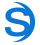 masterTable:flip `table`metric`columns`by`where`lookback`checkFunction!flip (
 /TABLE     METRIC   COLUMNS  BY         WHERE                    LOOKBACK  CHECK FUNCTION                  
 (`tab1;  `count;   `;       "";        "";                       0N;       (`withinRange;3000000 4000000) );
 (`tab1;  `avg;     `price;  "by sym";  "where not sym in `A`B";  10;       (`withinXpercentOfMedian;.1)   );
 (`tab2;  `median;  `price;  "by sym";  "where not null price";   15;       (`withinXsigma;3.0)            );
 (`tab3;  `count;   `i;      "by sym";  "";                       0N;       0>                             );
 (`tab4;  `sum;     `qty;    "by sym";  "where not null sym";     20;       (`withinXpercentOfAvg;.25)     );
 (`tab4;  `last;    `price;  "by sym";  ";                        50;       (`withinXpercentOfEMA;.33;.7)  );
 (`tab5;  `pctNull; `price;  "";        "";                       0N;       .15>                           ));
The user supplies a combination of configurations which can be turned into well-formed functional select statements by a master control-framework kdb process
The select statements are run on the underlying public/private dataset at specified times (daily)
The results are compared either to a hardcoded limit or to a running aggregate of previous days results (depending on how the “lookback” value is configured)
This allows users to determine if the most recent days data is not in line with previous days and allows them to calibrate the sensitivity of the tests to avoid false-alarms
Users will be alerted of test failures via automated emails and can act accordingly
[Speaker Notes: This framework essentially revolves around a carefully constructed configuration, a small sample of which I’ve shown here.

Its essentially a functional select statement broken out into configurable components. 
Each one is assumed to run “by date” – ie. on the latest date slice
POINT 1.

And it reads in a pretty select explanatory manner – read them out

POINT 2 onwards.

Any number of combinations are possible here, a range of metrics/aggregations, fully customizable where clauses, a range of check functons. Sophisticated users can even supply their own lambdas for the metric/aggregation and check function.]
Conclusion
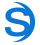 In summary, we have created three useful tools to enable non-expert kdb users to gain better use and more efficiency from the platform
The persistence API, scheduler and quality control framework combine to form a private, safe, unified and controllable environment for our users
It also helps to alleviate some burden from our in-house kdb development team by offloading data creation and maintenance to the users themselves
This can also reduce the time it takes to set up new datasets in a production environment as the users do not need to rely/wait on our in-house team
It allows users to maintain a level of secrecy by having direct and protected access to their proprietary q code, trading models and derived datasets
[Speaker Notes: So yeah, to wrap it all up – it’s a nice suite of tools to complement our kdb offering to our users

POINTS

Of course, all of us here know how powerful and useful kdb is in the right hands but in reality it’s not always in the right hands! And sometimes we have to guide users into best-practices while still giving them the ability to do what they need to do. 

Finally I’d like to thank you all for your time and I hope you enjoy the weekend!]